Office for Interoperability & Compatibility (OIC) Update
National Public Safety Telecommunications Council Meeting – May 6, 2015
John Merrill
OIC DirectorFirst Responders Group (FRG)Science and Technology Directorate
OIC Mission
To provide the science and technology that enables emergency communications and facilitates the seamless exchange of information to save lives and protect property.
2
Organization Updates
John Merrill
OIC Director / NGFR Apex Program Manager
Jeff Booth
Information Applications & Standards (IAS) Director
Information Sharing
Alerts, Warnings & Notifications (AWN)
NGFR Apex Program
Voice & Data Communications
SLTT Information Sharing Governance
Responder Technology Alliance
Apex Situational Awareness & Decision Support Engine (SANDS)
Apex Communications & Networking Engine (CNET)
Prize Competition
Social Media
Broader FRG View
First Responders Group
Office for Interoperability and Compatibility
Leads RDT&E of technical solutions for public safety communication and information sharing challenges
Responder Technologies
Manages technology development; disseminates information on products and services; facilitates innovation
National Urban Security Technology Laboratory 
Leads radiological/nuclear response and recovery effort; provides testing, evaluation, analysis and technical assistance
Information Applications & Standards
Leads development of technology and standards to meet the challenges of providing first responders with timely, valid, actionable information
System Assessment & Validation for Emergency Responders (SAVER)
Communications, Outreach & Responder Engagement (CORE)
4
Apex Programs
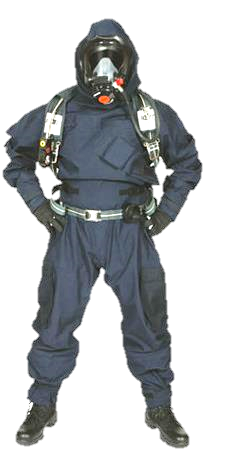 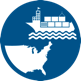 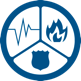 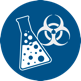 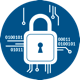 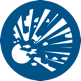 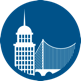 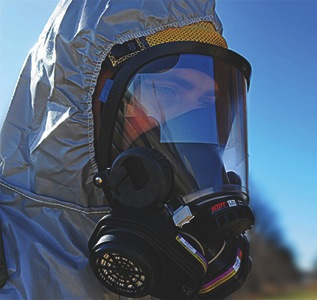 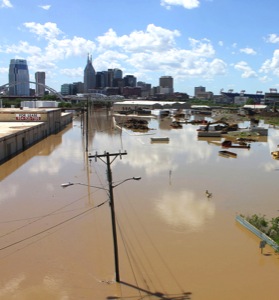 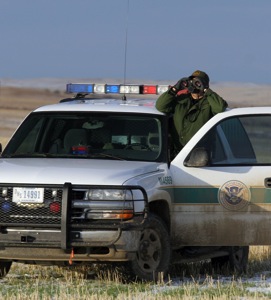 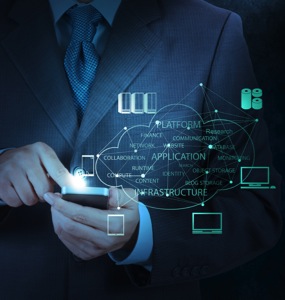 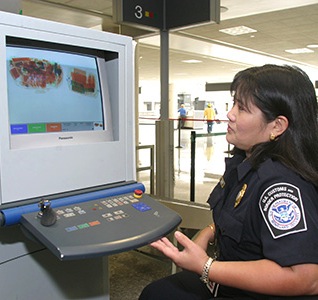 5
Next Generation First             Responder (NGFR)
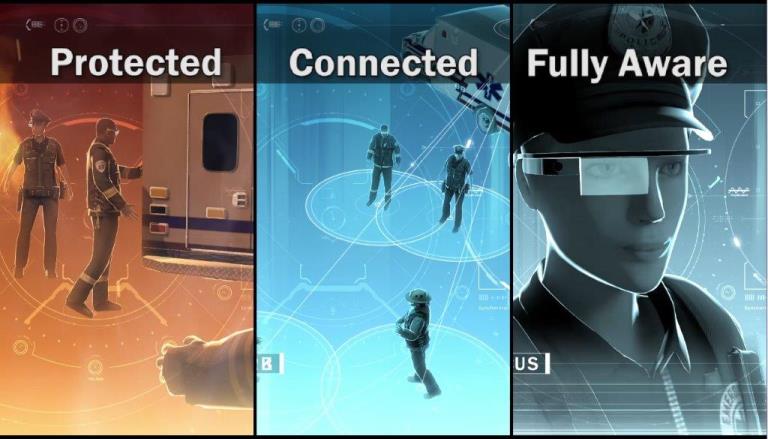 6
NGFR Major Components
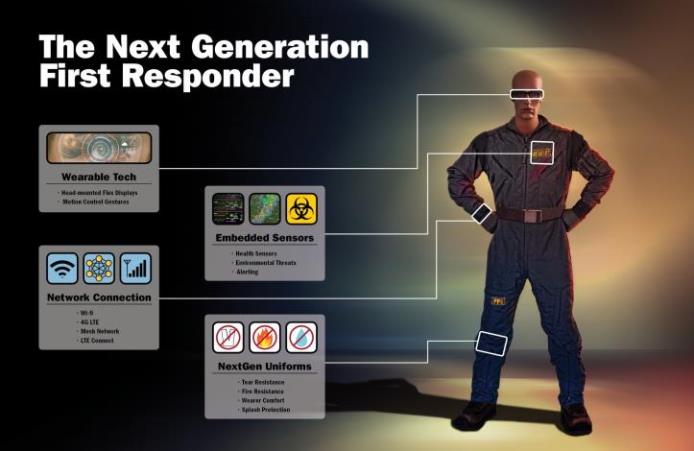 7
Communication & Networking Engine (CNET)
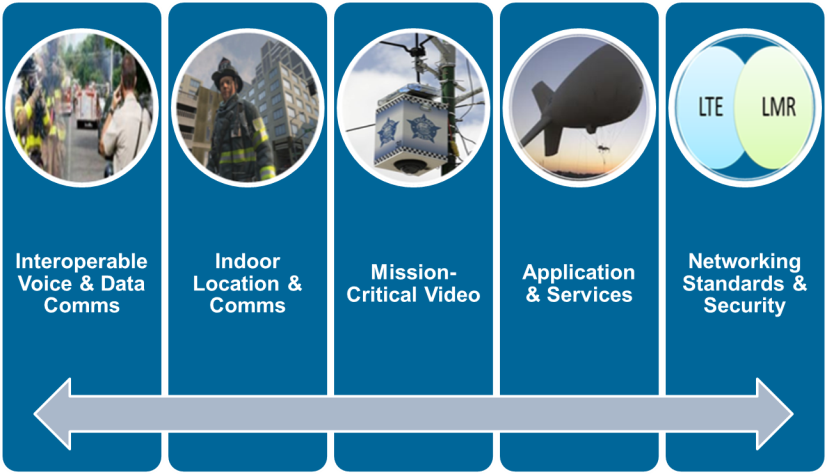 Apex CNET Engine
8
Situational Awareness/Decision Support (SANDS)
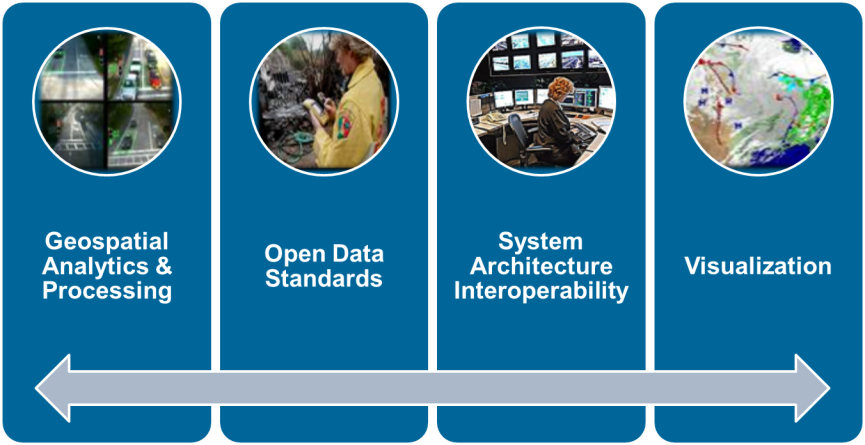 Apex SANDS Engine
9
Data Analytics Engine (DAE)
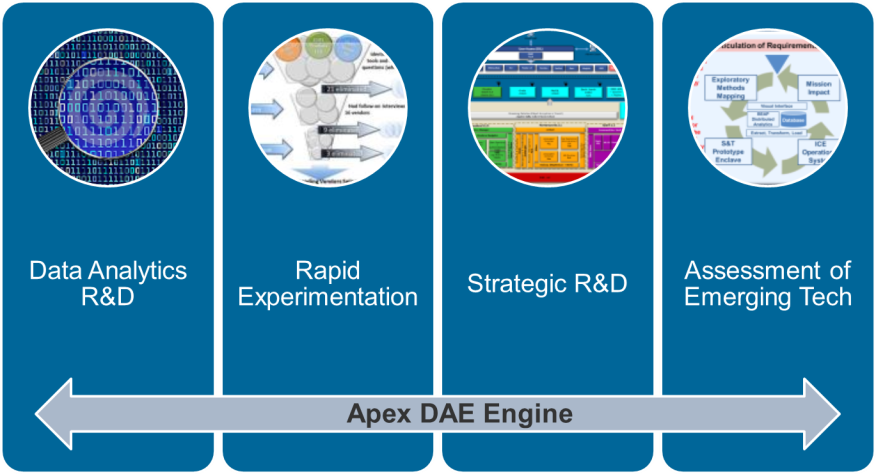 10
EMERGE! Accelerator Program
Description
Intense training program for early-stage companies 
Aimed at innovators in industrial and consumer markets whose wearable technology could be adapted for first responder operations
First program is EMERGE! on wearable technologies, such as body-worn electronics, advanced sensors and integrated voice and data communications embedded in responder’s gear
Value
Helps innovators develop and launch ideas into investable companies by providing early market validation, mentoring and access to private investment
Accelerates development of commercial wearable technologies and provides path to introduce those technologies to variety of markets
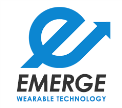 11
NGFR Prize Competition
Indoor Tracking of the Next Generation First Responder
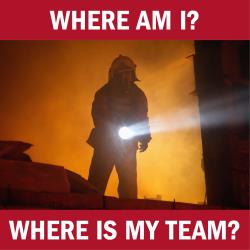 Focuses on finding solutions for real-time, robust indoor tracking of first responders to answer the questions: 
“Where am I?”
“Where is my team?”	
Solvers required to tackle the “z” challenge
Submissions under review
12
NGFR Near-Term Objectives
FY15	FY16	FY17	FY18	FY19	FY20
Incremental delivery of capabilities over program lifecycle
First responder Operational Test and Evaluation
Commercial transition and integration
13
NGFR Performance Metrics
By 2020, first responders:
Adopt FRG-transitioned, commercialized cross-functional wearable uniforms that provide for effective environmental and mission specific safeguards.
Adopt FRG-transitioned, commercialized interoperable communications technologies that are seamlessly connected to enhance voice, video and data for all public safety agencies as well as state, local and federal partners.  
Can visualize a situation in real-time before, during, and after a mission response including blue force tracking, locations of local and cross jurisdictional resources and any threats of immediate concern.
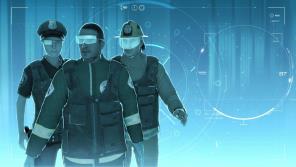 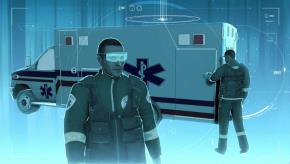 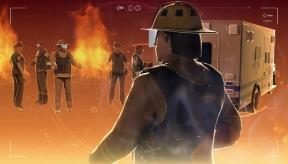 14
Incident Management Information Sharing Subcommittee (IMIS SC)
Information Sharing and Access Interagency Policy Committee (ISA IPC)
IMIS-SC
Co-Chair: Dr. Robert Griffin (DHS Science &Technology)
Co-Chair: Chief Charles Werner (National Information Sharing Consortium)
Subcommittee Members
Provide  strategic direction, guide project initiatives and leverage professional networks to operate and maintain information sharing capabilities and capacity across the Public Safety community.
Use Case / Requirements
                                                    Working Group
Future State                

Working Group
15
Essential Elements of Information (EEIs)
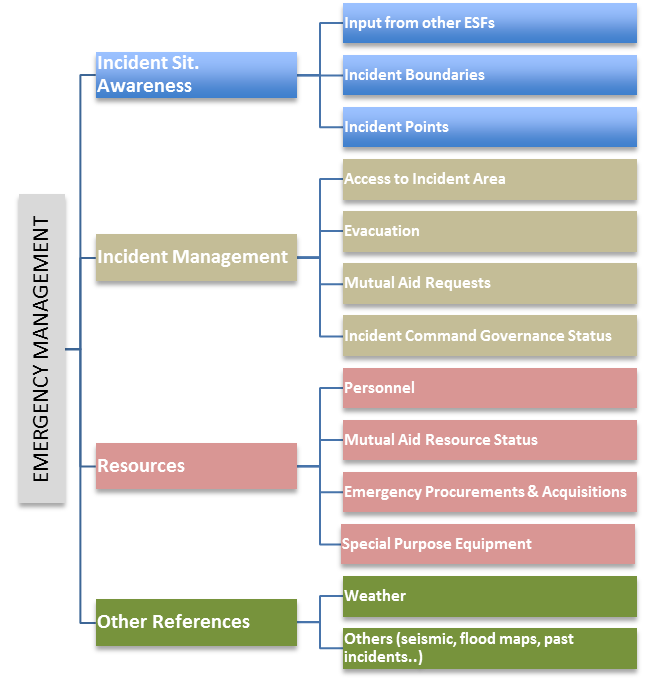 Goal: Expedite the institutionalization of consistent, well-defined, sharable, digitally-sourced EEIs for emergency response at the national, state and local levels
Four-part framework for arraying EEIs across the emergency support functions
16
Continuum & Maturity Model Alignment
As-Is
To-Be
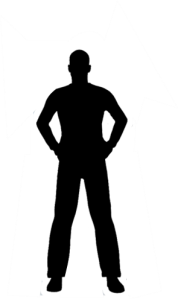 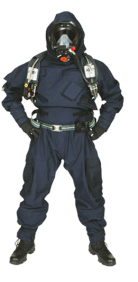 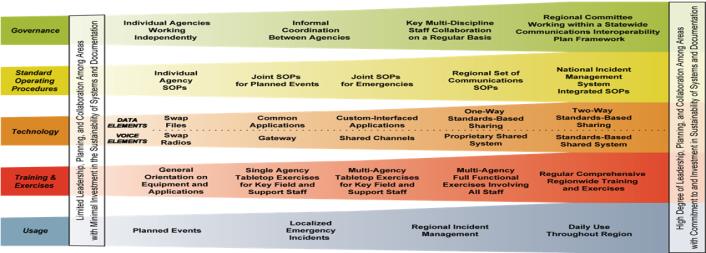 Define Need…                     Assess Landscape…                 Develop Solution…                     Deliver to Community…
17
Response & Defeat Operations Support (REDOPS)
State & Local Bomb Squad (SLBS) Support
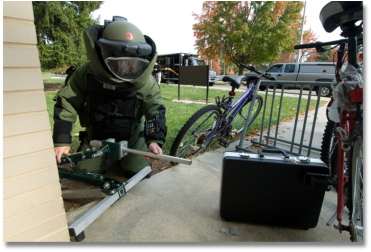 Develops new capabilities and performance requirements
Facilitates enhanced training standards to help protect and save lives (bomb techs, public)
Provide SLBSs with technology and tools to perform activities associated with response and defeat operations
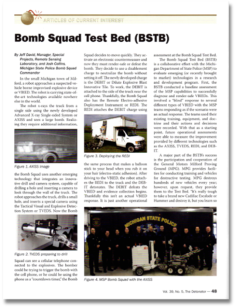 18
REDOPS Thrust Areas
Roadmap Development
Electronic Counter Measures
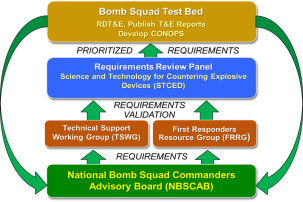 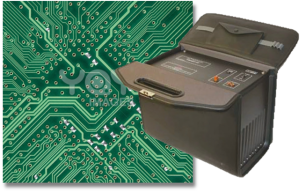 Testing & Evaluation
Research & Development
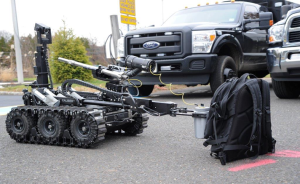 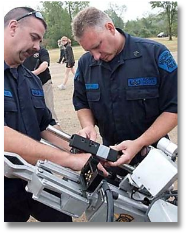 19
OIC / OEC Collaboration
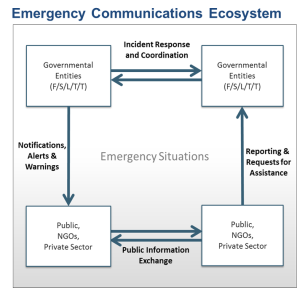 Responders First
Complementary work and collaboration
Ongoing organizational information sharing
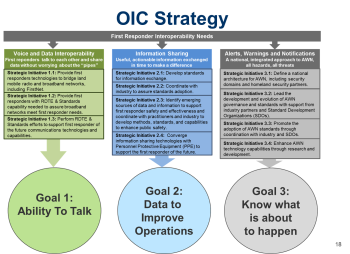 20
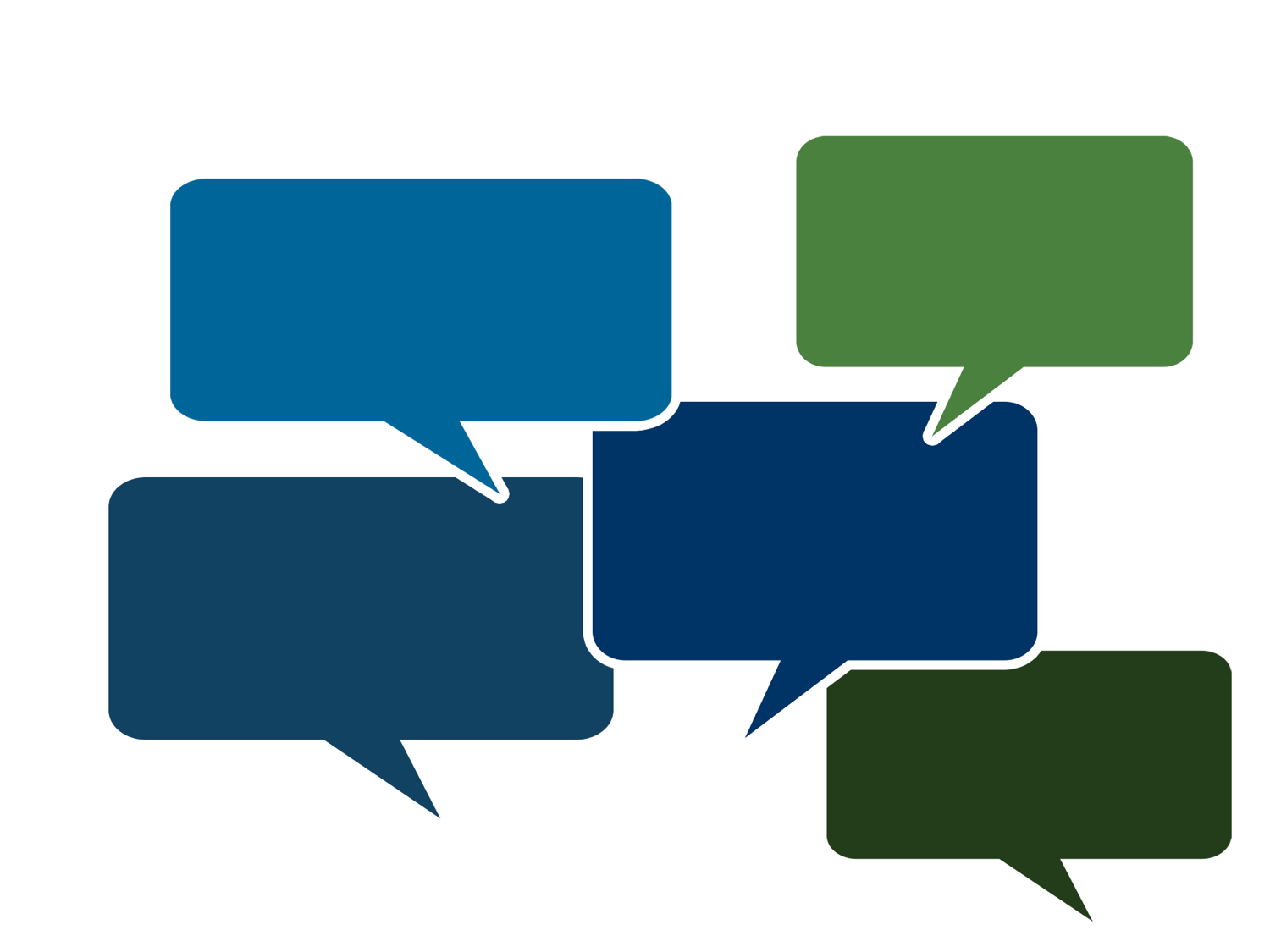 Engage With Us
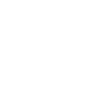 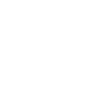 NATIONAL
CONVERSATION
WEBSITES
scitech.dhs.gov
firstresponder.gov
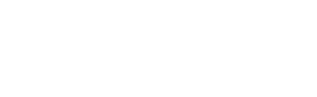 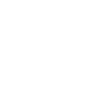 SOCIAL MEDIA
STAKEHOLDER
ENGAGEMENT
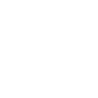 PRIZE
AUTHORITY
21
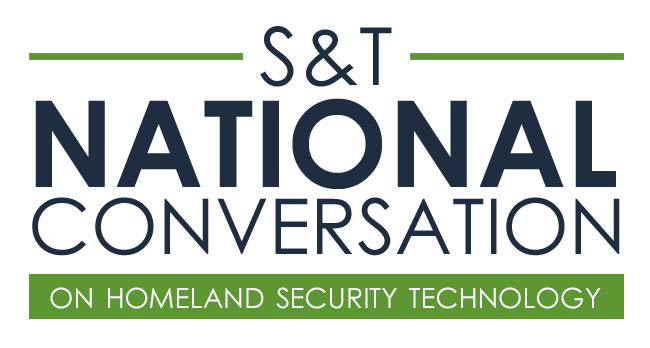 JOIN THE CONVERSATION.
BE THE FUTURE OF R&D.
http://scitech.dhs.gov
START TALKING
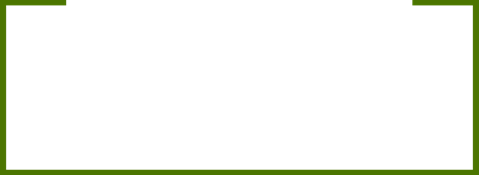 TODAY!
22
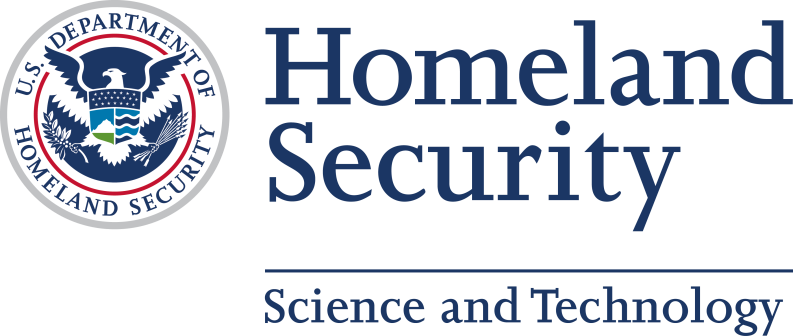